HERMIT CRABS
BY PROMISE
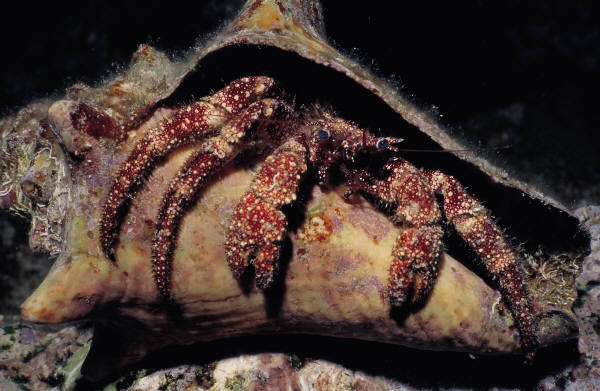 body
t
care
food
Life cycle
Live at the  ocean
 habitat  can be a good place for hermit crabs 
you can buy them at the store
Fun facts
You have to keep your hand out so it want pinch you
 they love  to  be  with   ather
References
http://www.pebblego.com/content/animals/pgo_player.php